Module 2A
Steps to Buying Properties withLease Options and Subject To
2 Types of Motivated Sellers
Desperate and distressed – financial hardship: lost job, health problems, some life changing situation, etc.
Non-desperate – relocating, inheritance, burned-out landlord,etc.
Be Yourself and Care to Help (see phone script)
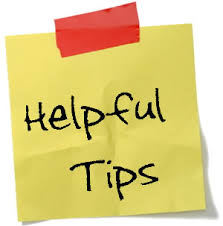 Important Points
Go to the Source
	
Direct Contact is the Best Approach
	
Massive Action – it is a Numbers’ Game

50%+ of your Deals will happen after Follow Up
The 15 Best Ways
Classified Ads in Newspapers and Online
	Local paper, Pennysavers and local real estate publications (“For Sale by Owner.”)
Search Classified Ads Online and Offline
	Look for words like “Motivated Seller” or “Must Sell” and “Free First Month Rent” or  “Rent To Own” (see sample ads)
** Vacant Homes – Drive for Dollars **
	Look for abandoned & vacant homes and locate the owners via Recorder of Deeds office.
The 15 Best Ways
4.	MLS Search
	Expired listings, fixer uppers – terms to look for. And 90+ days on the market.
5.	BirdDog
	Individuals that will look for houses for a flat fee.
6.	** For Rent Signs – Drive for Dollars **
	Vacancies or absentee owners – very motivated sellers.
The 15 Best Ways
7.	** FSBO – Drive for Dollars **
	Don’t want to deal with agents and tired of trying to sell on their own.
8.	** Preforeclosures  (Drive for Dollars) **
	“Notice of Foreclosure”
9.	Divorce Filings (take time)
	Look in legal paper for divorce filings.
10.Probate Filings (take time)
	Look in legal paper and probate court.
The 15 Best Ways
11.Networking
	Network with professionals (CPAs, Attorneys) and rehabbers/landscapers. REI clubs.
12. ** Bandit Signs **
	Post them in strategic locations
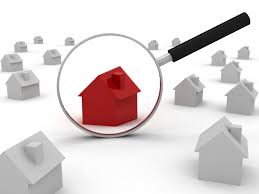 The 15 Best Ways
13.Business Cards, Flyers, Magnetic Car Signs
	Phone number and website address.
14.** Website **
	Target distressed/motivated sellers. Offer a Free Report on techniques to avoid foreclosure and optimize for your local market.
15.** Letters to Realtors **
	Explain to them how you can sell their listings